September 2011
Use Cases For FILS
Date: 2011-09-19
Authors:
Slide 1
Tom Siep, CSR
September 2011
What is 802.11ai?
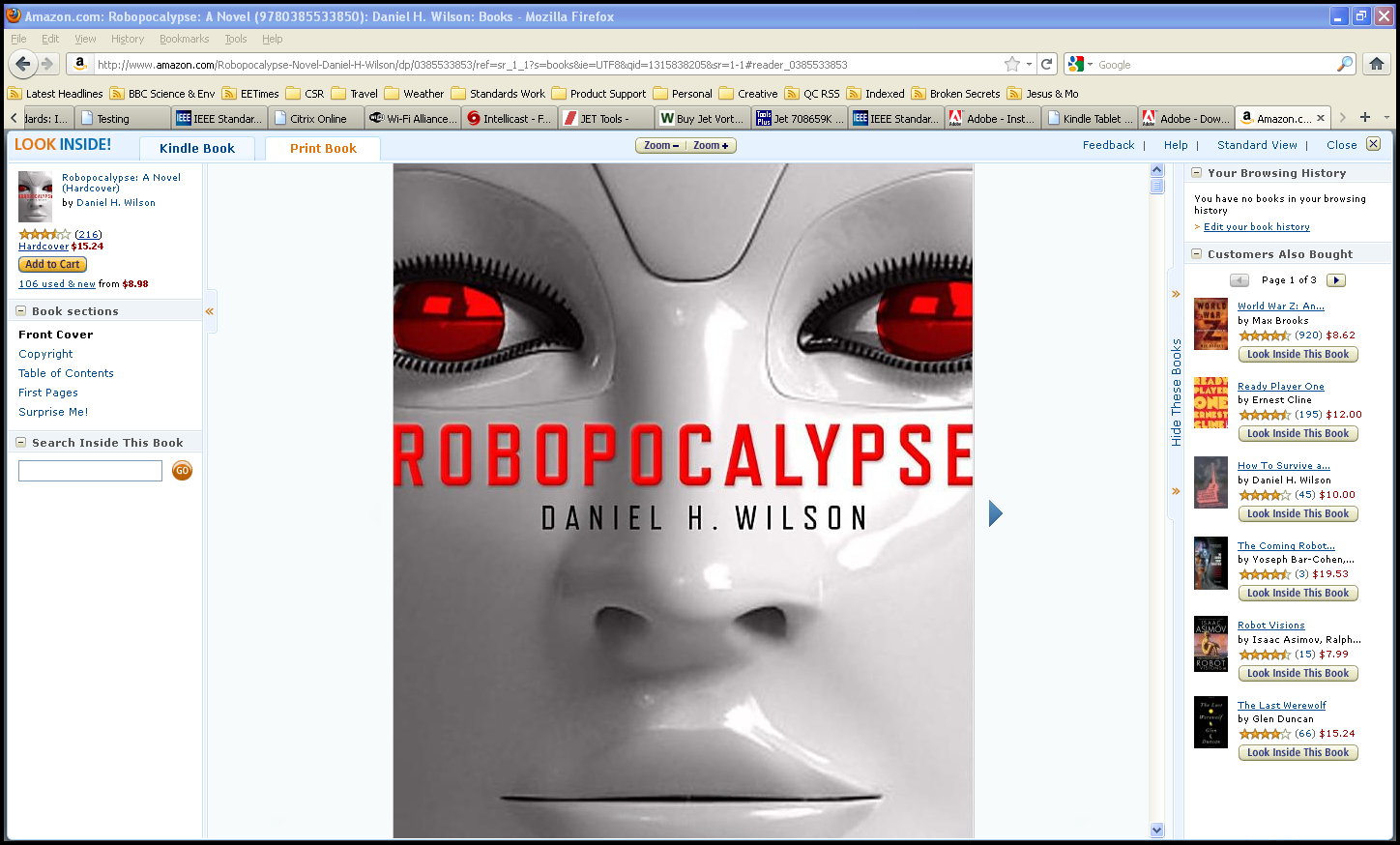 802.11ai — Will define the way artificially intelligent robots overtake the world using Wi-Fi.*
Actually, that’s a lie.
No public info is yet available for 802.11ai.
*https://www.cwnp.com/cwnp_wifi_blog/802-11-alphabet-soup
Slide 2
Tom Siep, CSR
September 2011
Use Case Process
Prototypical use cases 
Establishes a small set reference use cases
Provides summary all use cases accepted by TGai
Sets criteria for 802.11ai submissions
Full set of use case in 
11-11-0238-19-00ai-Use-Case-Reference-List-for-TGai.docx
Slide 3
Tom Siep, CSR
September 2011
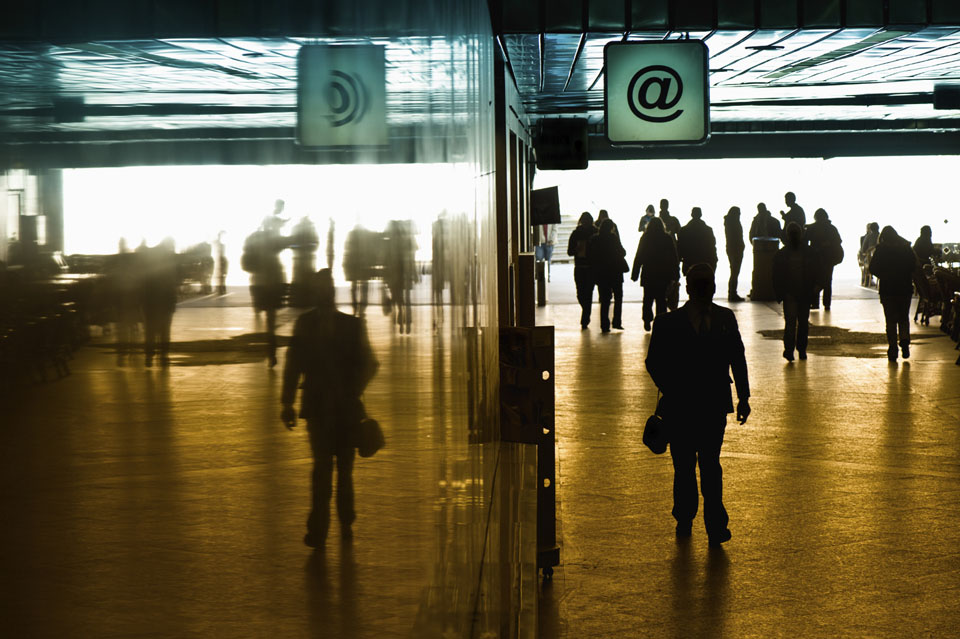 Slide 4
Tom Siep, CSR
September 2011
Definitions (1 of 2)
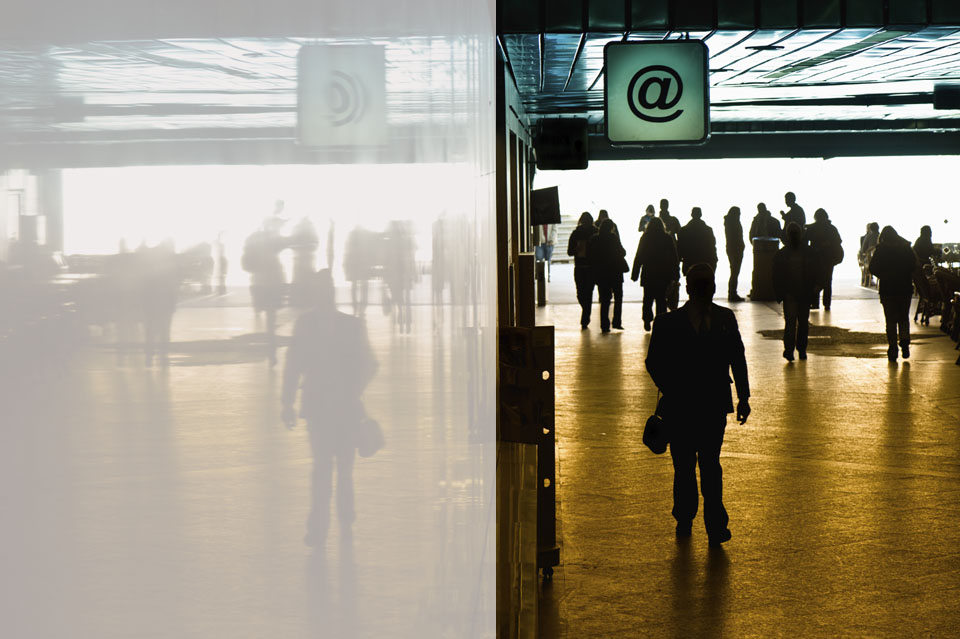 FILS = Fast Initial Link Setup  
Device set
mobile STA
network access point 
Use Case Differences
Link-Attempt Rate
Media Load
Coverage Interval
Link Setup Time
Slide 5
Tom Siep, CSR
September 2011
Definitions (2 of 2)
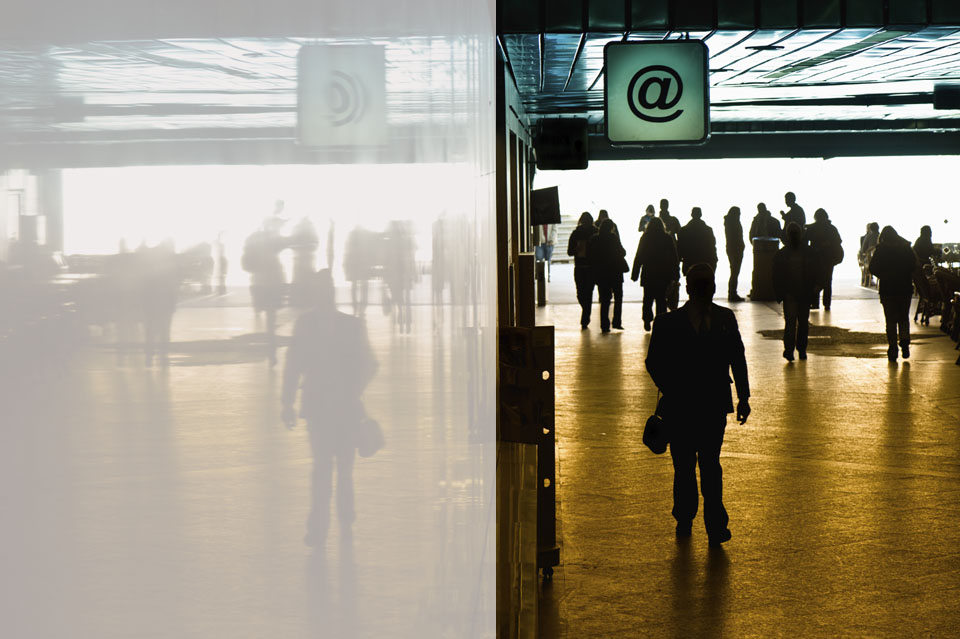 Link-Attempt Rate 
Connection attempts per second
Media Load 
“Busyness” of the medium
Coverage Interval 
Time within the range
Link Setup Time 
Tolerable time to connect
Slide 6
Tom Siep, CSR
September 2011
Tokyo Central Station
Slide 7
Tom Siep, CSR
September 2011
Tokyo Central Station Use Case
Very large number of pedestrians attempt to connect at virtually the same time

General internet access with graphics and video
Link-Attempt Rate:	100s/second
Media Load: 	50%
Coverage Interval	<10 sec
Link Setup Time	100 ms

Driver for the adoption of FILS
Slide 8
Tom Siep, CSR
September 2011
Drive-by Information
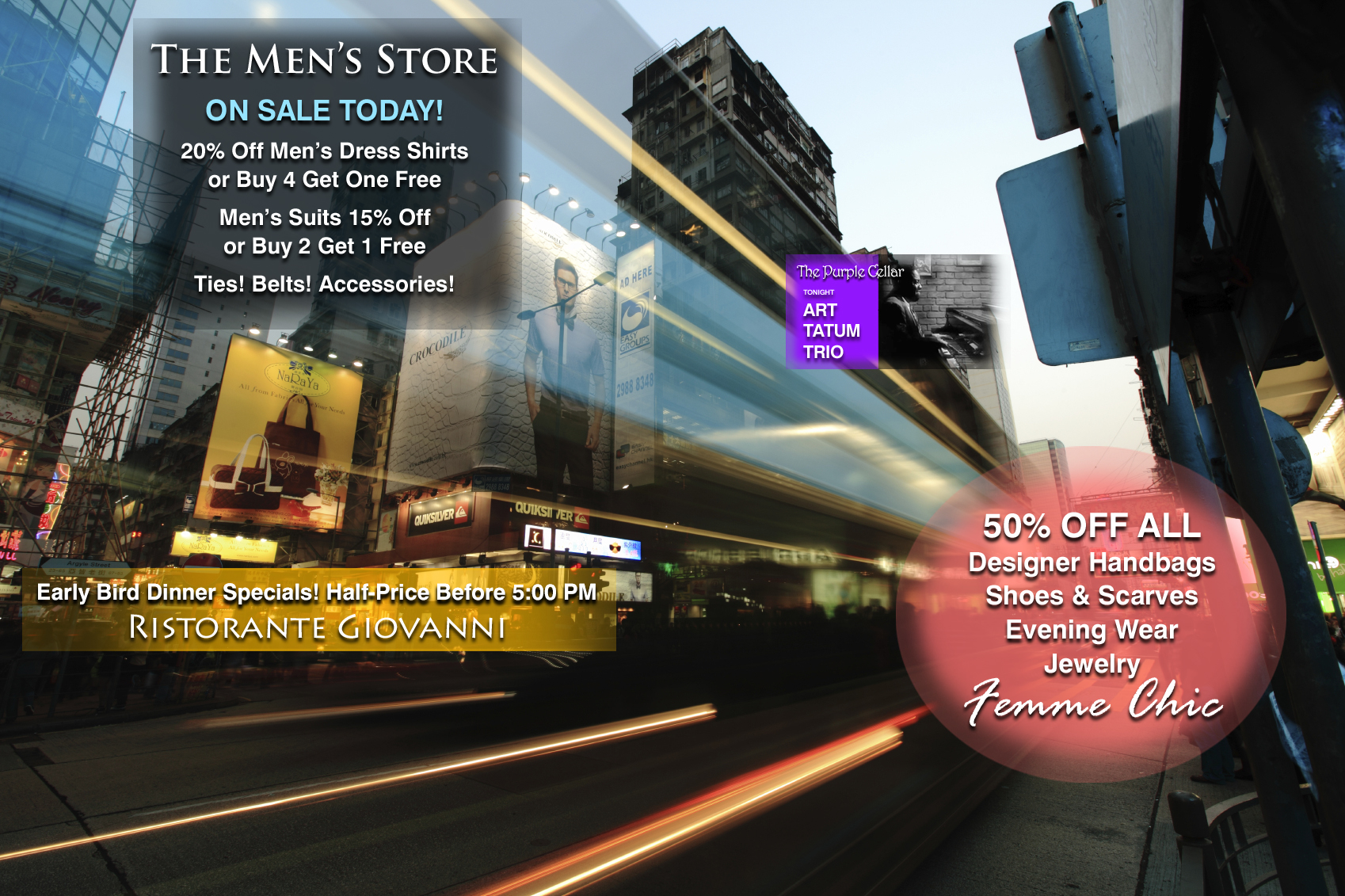 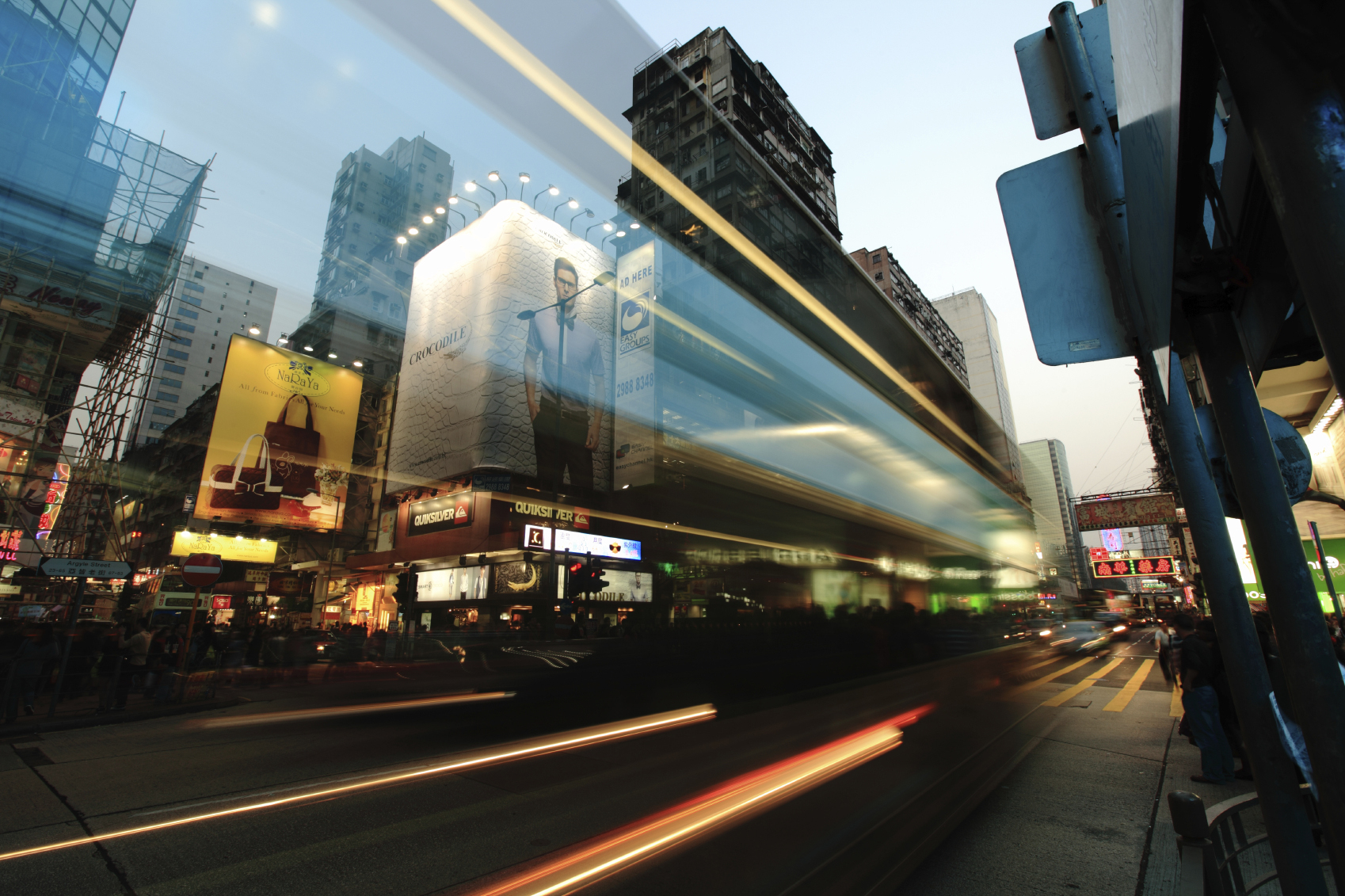 Slide 9
Tom Siep, CSR
September 2011
Drive-by Use Case
Large number of vehicles 
uploading/downloading a large amount of information
only in range for a short time.

Includes text, graphics, video
Link-Attempt Rate	<10
Media Load	10 to 50%
Coverage Interval	<1 second
Link Setup Time	<100 ms

FILS is required to make the use case viable for 802.11
Slide 10
Tom Siep, CSR
September 2011
Emergency Coordination
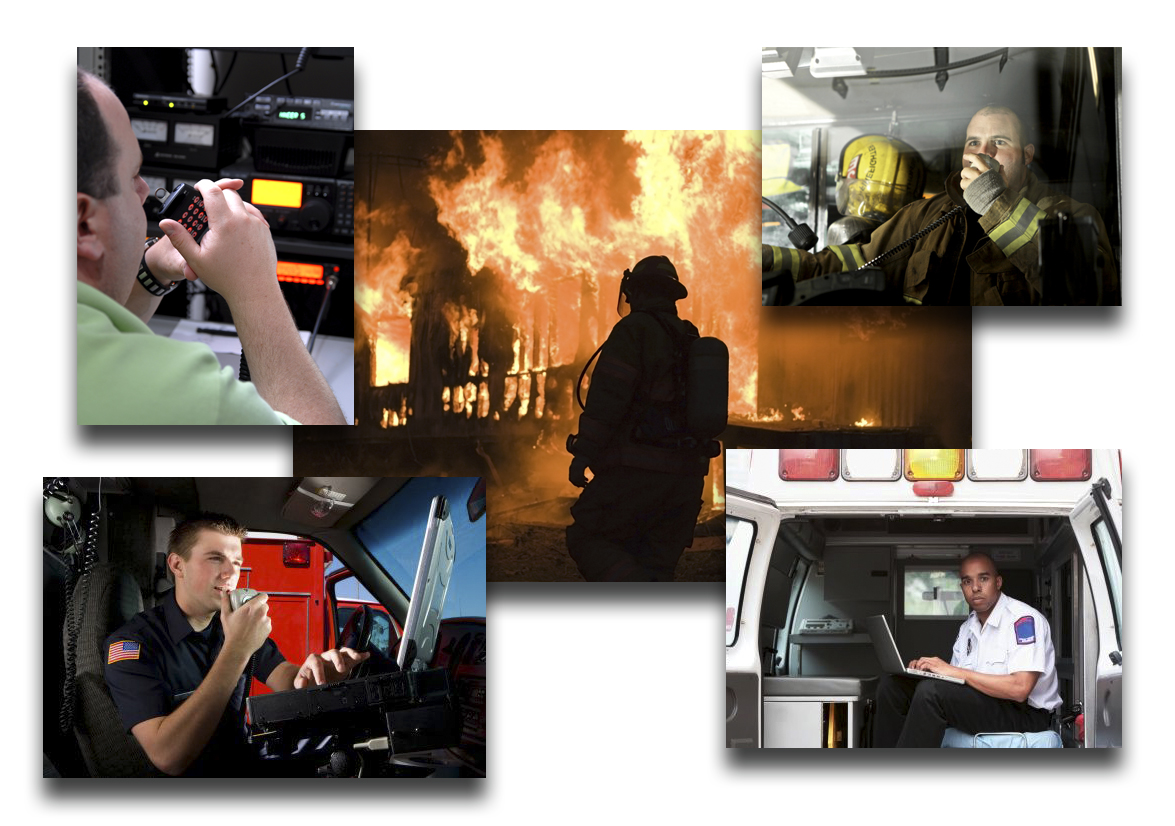 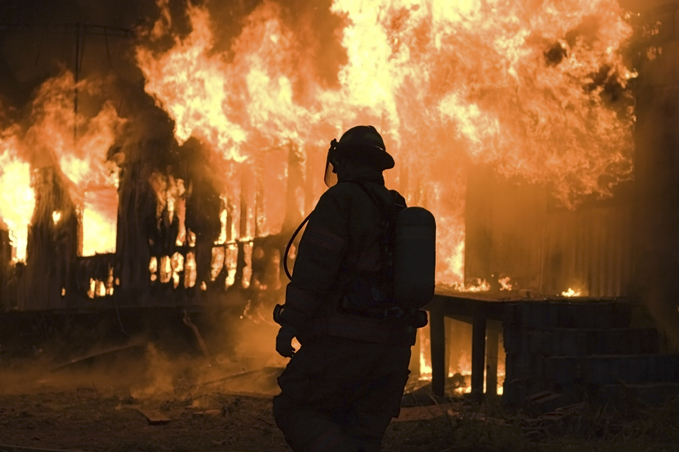 Slide 11
Tom Siep, CSR
September 2011
Emergency Coordination Use Case
Establish a temporary infrastructure at an emergency

Includes: voice, text, graphics, video 
Link-Attempt Rate	10
Media Load	10 - 50%
Coverage Interval	>10 sec
Link Setup Time	>2 seconds

Once FILS resides in the STA/AP, it will promote usage
Slide 12
Tom Siep, CSR
September 2011
Handover from Mobbile to Wi-Fi
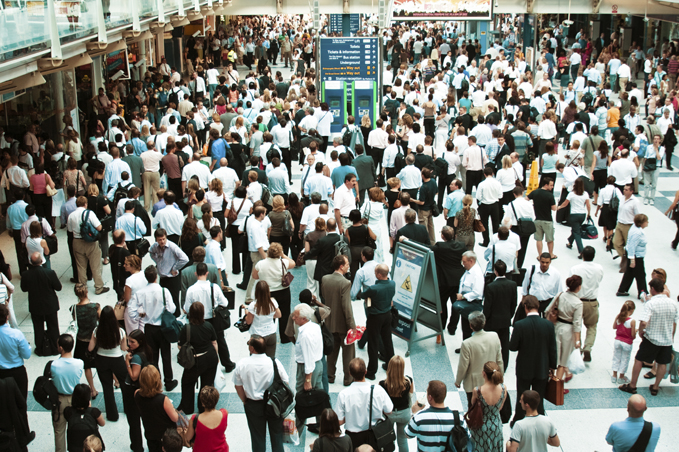 Slide 13
Tom Siep, CSR
Month Year
Handover Use Case
Offload 3G/4G Mobile uses to WLAN

Includes: voice, text, graphics, video 
Link-Attempt Rate	<10
Media Load	10 - 50%
Coverage Interval	>10 sec
Link Setup Time	200 milliseconds

Perhaps the “sleeper” application for FILS
Slide 14
Tom Siep, CSR
[Speaker Notes: In an interactive session (for instance, Skype video) does not always survive when switching from 3G to WLAN because getting WLAN interface operational takes too long.   FILS will allow parallelization of other configurations, such as IP address resolution.   Use case is to switch off one interface then switch on the other so as to have only one radio on at a time.  Pre-association has started, but no association or IP configuration done as yet.]
September 2011
Other Use Cases
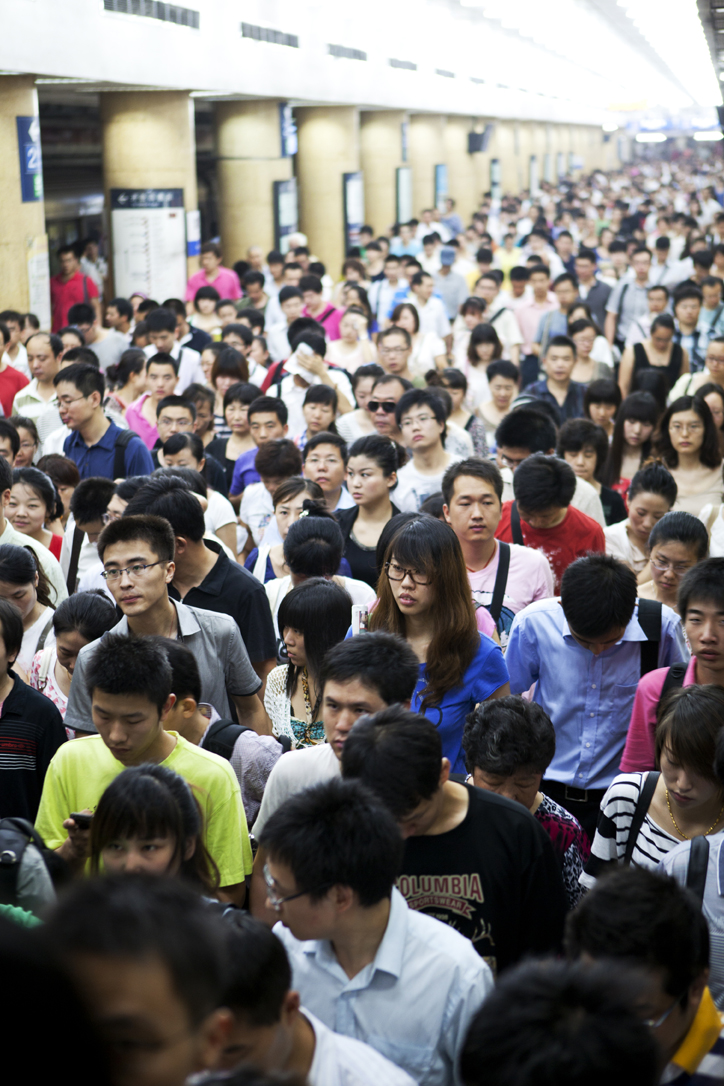 Pedestrian
Electronic Payment
Traveller Information
Pedestrian Signal System
Vehicle
Electronic Payment
Internet Access
Emergency Services
Inspections
Resource Management
Transit
Station arrival
Passenger In-transit access
Station Lobby
Connection Protection
Dynamic Transit Operations
Slide 15
Tom Siep, CSR
[Speaker Notes: Pedestrian
Electronic Payment
Traveller Information
Internet Access
Mobile Accessible Pedestrian Signal System
Vehicle
Electronic Payment
Traveller Information
Internet Access
Emergency Services
Inspections
Resource Management
Transit
Station arrival
Passenger In-transit access
Station Lobby
Connection Protection
Dynamic Transit Operations]
September 2011
References
11-10-1152-01-0fia-fast-initial-link-set-up-par.doc 
11-11-0281-00-00ai-proposed-dynamic-mobility-use-cases-for-tgai.docx
11-11-0148-07-00ai-use-cases-for-tgai.docx
11-11-0122-00-00ai-3g-wlan-handover.pptx
11-11-0408-02-00ai-Use_Case_Characteristics_Discussion.pptx
11-11-0023-02-00ai-use-case-senario-for-tgai.pptx
11-11-0441-00-00ai-self-growing-use-cases-requiring-fast-initial-link-setup.docx
11-11-0746-00-00ai-discussion-on-how-many-aps-to-cover.ppt 
11-11-0750-00-00ai-use-case-document-definitions.pptx
11-11-0619-00-00ai-use-case-network-mobility.pptx
11-11-0797-00-00ai-use-case-mobile-hotspot.pptx
Slide 16
Tom Siep, CSR